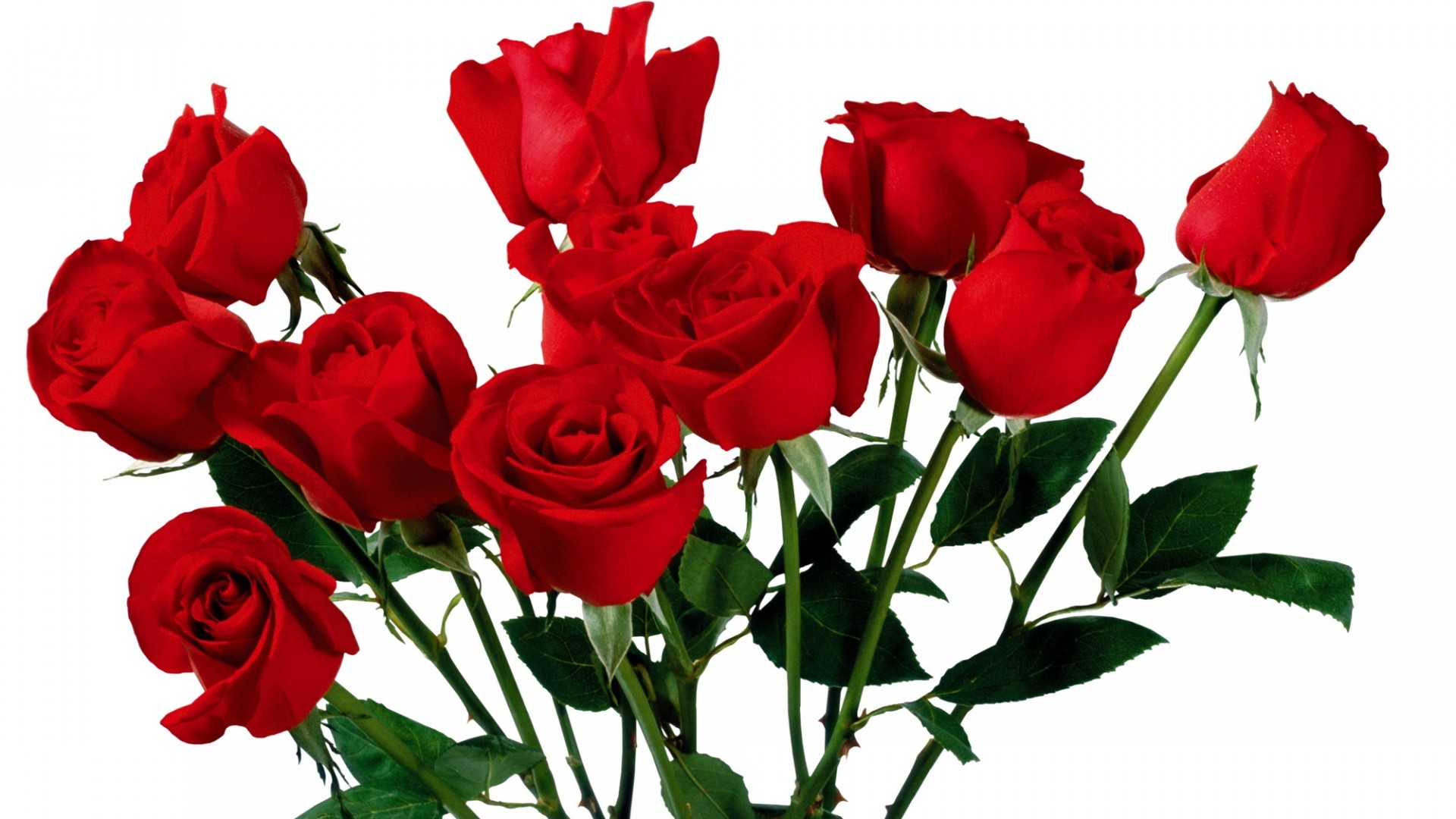 শুভেচ্ছা
পরিচিতি
পাঠ পরিচিতি:
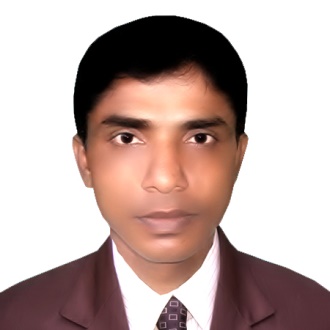 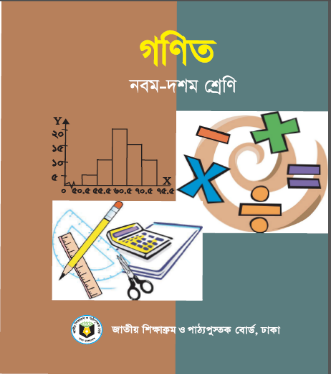 শ্রেণীঃ নবম
বিষয়ঃ পরিমিতি
অধ্যায়ঃ নবম
পাঠঃত্রিকোন্মিতিক অনুপাত
সময়ঃ 50 মিনিট।
মোঃ জয়নাল আবেদীন 
সহকারি শিক্ষক 
গঙ্গার হাট এম এ এস উচ্চ বিদ্যালয় 
মোবাইলঃ ০১৭৫১০৩৮১৯১
শ্রেণিঃ নবম
বিষয়ঃ  সাধারণ গণিতসময়ঃ 50 মিনিট
ছবি গুলোর সাথে পরিচিত হই
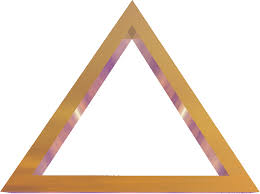 এই গুলো কিসের ছবি ?
আজকের পাঠ
‘                                          ত্রিকোনমিতিক       অনুপাত
শিখনফল
উপস্থাপন
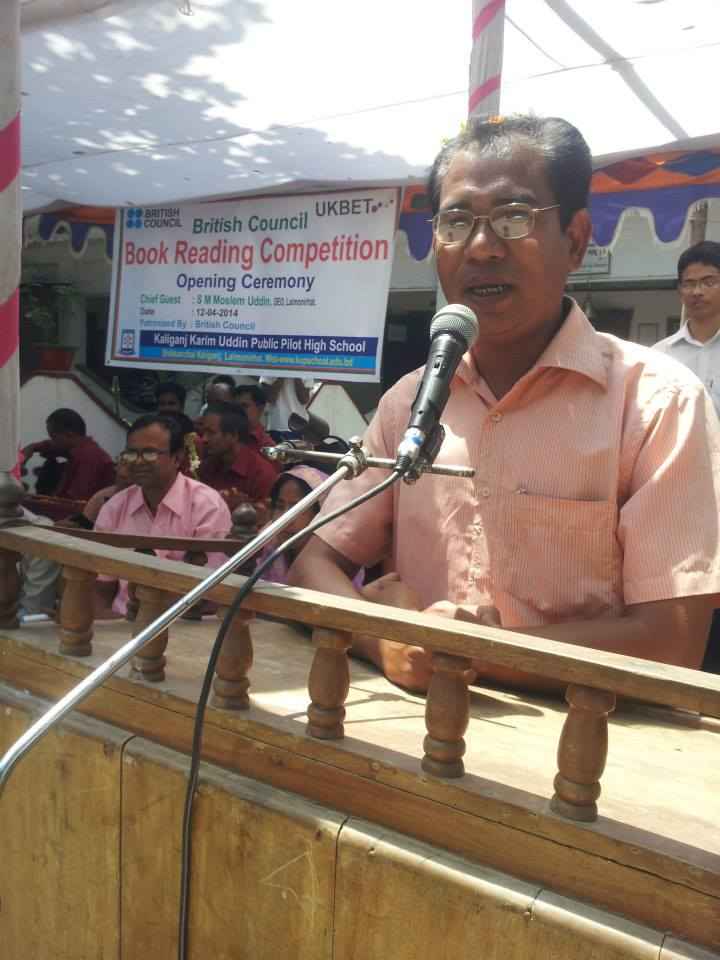 সমাধান কর
C
5
3
A
B
একক কাজ
দলীয় কাজ
গ্রুপ-ক,খ,গ
গ্রুপ-ঘ, ঙ,চ
মূল্যায়ন
বাড়ীর কাজ
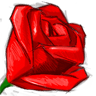 ধন্যবাদ